Shikhar Microfinance (P) Ltd.

    A Pioneer Urban Microfinance Organization Dedicated to Basic Tenets of High Quality Financial Services
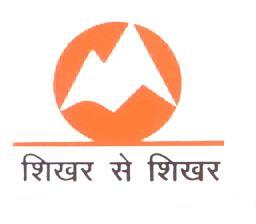 Satyavir Chakrapani 
Managing Director
113, IInd Floor, Palam Extn. 
Gali No-2 (Near ICICI Bank)
Sec.-7, Dwarka
New Delhi-110077
…. Have a “Dream” That One Day….
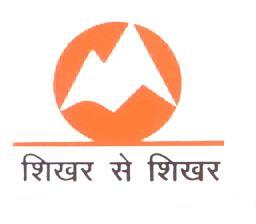 Pioneer Microfinance in the Ever-growing Urban Centers
Reach the poor & help them lift themselves out of poverty and debt trap
Empower women/family unit
Create livelihoods and transform their lives
Build financially self-sufficient institution
Produce positive, measurable impact
Reach 300,000 urban poor
…. Reality we work in
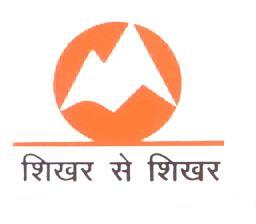 Our clients -
Have disintegrated and debt trapped family
Land less, shelter less and tenants 
No credibility and have no access of services 
Without  Social Capital and no community 
No or weak identity 
No or little skills but more opportunities
High cost of living 
Debt Trapped ( 60%-800% Annual)
Rampant Child Abuse 
Sexual exploitation
…. Our process ……………
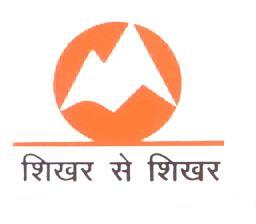 The Genesis
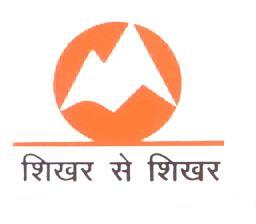 Satya, Vinoy and Nitin, three like minded colleagues, teamed up & formed Shikhar Development Foundation.
Objective:
Delivery of  innovative microcredit, insurance and other livelihood-enhancement financial products to the ultra-poor urban population
Operation Plan:
Start by addressing needs of NCR and expanding to other North-Indian cities
Original Funding:
Dia Vikas, a subsidiary of Opportunity International Australia, provided the initial funding and technical assistance
I Have A Dream
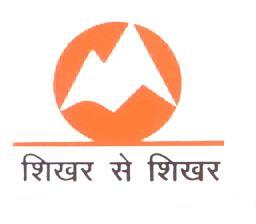 And as we walk, we must make the pledge that we shall always march forward.
… 		… 		… 		…
You have been veterans of creative suffering. Continue to work with faith that unearned suffering is redemptive. … … knowing that somehow this situation can & will be changed.

Let us not wallow in the valley of despair, I say to you today, my friends.
And even though we face the difficulties of today and tomorrow, I still have a dream.  … …
						          Martin Luther King Jr.
We at Shikhar too have a dream of dawn and new hope for our people  and we walk towards it ……………….. Would you …………..!
The Journey
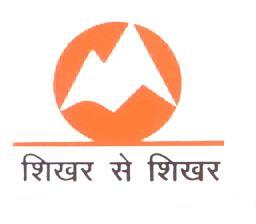 7
The Journey
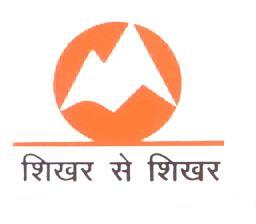 8
Our Goal
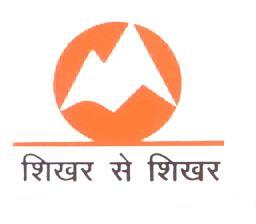 Our Goal is to Provide: 
New jobs and income
Access to financial sector generates jobs and income; enable millions of small entrepreneurs 
Formal identity & greater personal safety
Establishing banking relationship gives people formal identity they lacked before; thus facilitating the process of political and social inclusion.
Economic empowerment of women
Small credit and  insurance cover gives a greater sense of safety and honour. Increased income also enhances the sense of decision making in all family matters including economic
The Vision
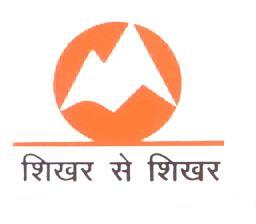 Vision : Empowering communities by providing financial services and livelihood opportunities. 
The Road Map
Critical components of financial empowerment : 
Credit  - Shikhar’s core programme
Insurance – Life with Metlife & Bajaj / Health  with Max Bupa
Pension & Secure Investments – NPS Lite (Permission awaited)
Savings – To be implemented with Eko - SBI & ICICI
Financial Literacy – To be implemented with ISMW & other agencies
Critical components of Livelihood Opportunities : 
Employment Training Initiative with Elements Akademia, initiatives with United Ways & others in the offing
Water & Sanitation Project
10
Core Values
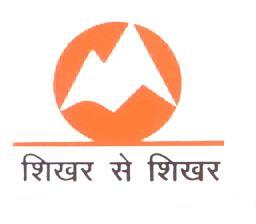 Our Resolve is to Create Social Benefits and Promote Financial Inclusion. We Proceed to do so with:
Attention to client needs and focus on quality of service
Integrity & fairness in all transactions
Transparency and deliberate effort to supply relevant information to the clients
Professionalism, engagement of staff with superior ethical conduct and ability 
Openness to new ideas and willingness to take   
	calculated risks
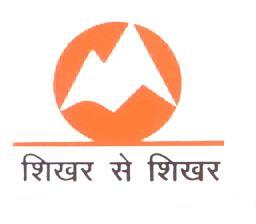 Board Composition and Profile
12
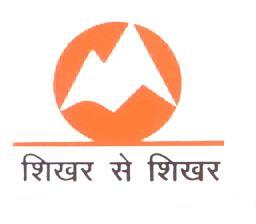 Board Composition and Profile
13
Our Partners at a Glance
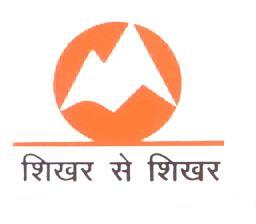 .
Outreach & Performance (Dec. 2011)
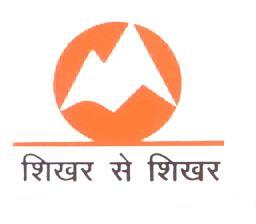 15
SHIKHAR Operations
Br.13  Area – Narela
Br.7 Area -  Bhalswa
Br.3 Office - Khajuri
Br.8 Office - Tahirpur
Br.10  Area – Nangloi
Br.5 Area – Uttam Nagar
Br.2 Office – Hassanpur / Br. 11 Office  - Noida
Br.9 Office – Ghaziabad
Shikhar Main Office
Br.1 Office - Badarpur
Br.1 Area
Br.4 Area - Faridabad
Br.1 Area
Br.12  Office – Ballabgarh – Br. 14 - Palwal
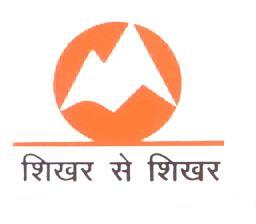 Shikhar Operational Areas
Shikhar’s area of operations include Badarpur, Hassanpur, Khajuri Khaas,  Faridabad, Uttam Nagar, Vasant Kunj, Tahirpur, Ghaziabad, Nangloi, Narela, Ballabhgarh, Noida and Bhalaswa.
17
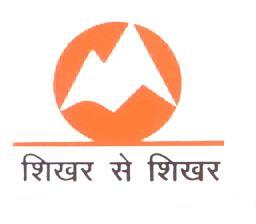 Shikhar Operational Progress
18
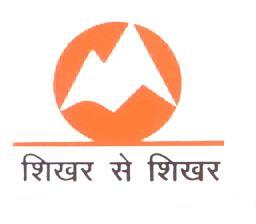 Growth Projections
Few Achievements
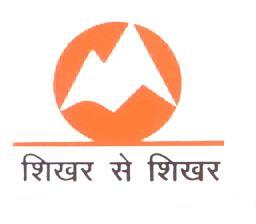 20
Organisational Structure
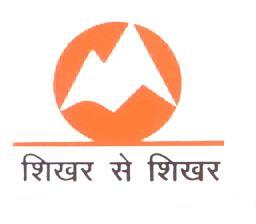 Share-holders
Board of 
Directors
Chief Executive Officer / 
Managing Director
Audit & 
Internal Control
Operations Manager
Chief Financial Officer
HR/Admin Manager
Operations Manager (NCR)
Accounts & Finance Manager
Admin Executive
Operations Executive
Bus: Development Executive
Accounts Executive
Office Assistant
Branch Manager
MIS Executive
Manager - Social Intermediation
Trainee Branch Manager
Office Assistant
Field Executive
Senior Field Executive
Trainee Field 
Executive
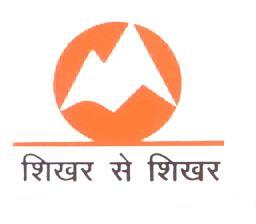 Non-Financial Services
Community Empowerment and Enrichment Program 
Financial Literacy
Enterprise Development 
Let her Live
Child Health and Nutrition
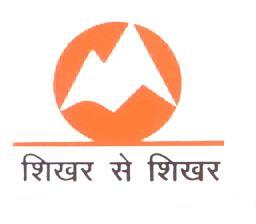 Urgent Tasks @ Hand
Attract and retain suitably qualified and trained human resources 
Deploy efficient IT solutions that facilitate efficient operations and mitigate inherent operating risks to the extent possible 
Equity for microfinance operations 
Grant funding for other community transformational services; e.g. Health Financing, Financial and value education, community against female feticide, Child Nutrition, Enterprise and skill development resource center
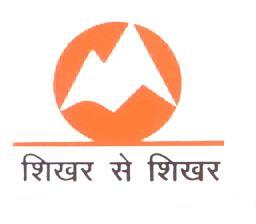 Where have we reached
Families  are Redeemed from debt trap
People  have an Identity
Sustainable businesses are built
People have safe homes
Families stay together
Children are safer
Children go to school
Communities are built
Transformation is under way
Challenges
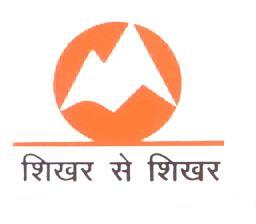 We are Prepared to Face the Following Challenges: 
Ability to access loan funds at a reasonably low rates of interest & raise equity
Ability to expand the geographical & demographic reach
Ability to devise & provide wider range of financial products
Ability to attract and retain professional and committed human resources. i.e. Ability to enhance efficiency
Ability to innovate in the midst of enhanced political risks and depressed global economic outlook
And we are marching on to realize the dream
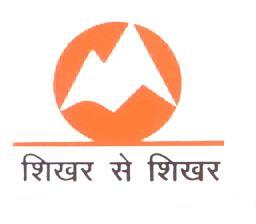 Beena with her husband have build family business , they work together and they live together
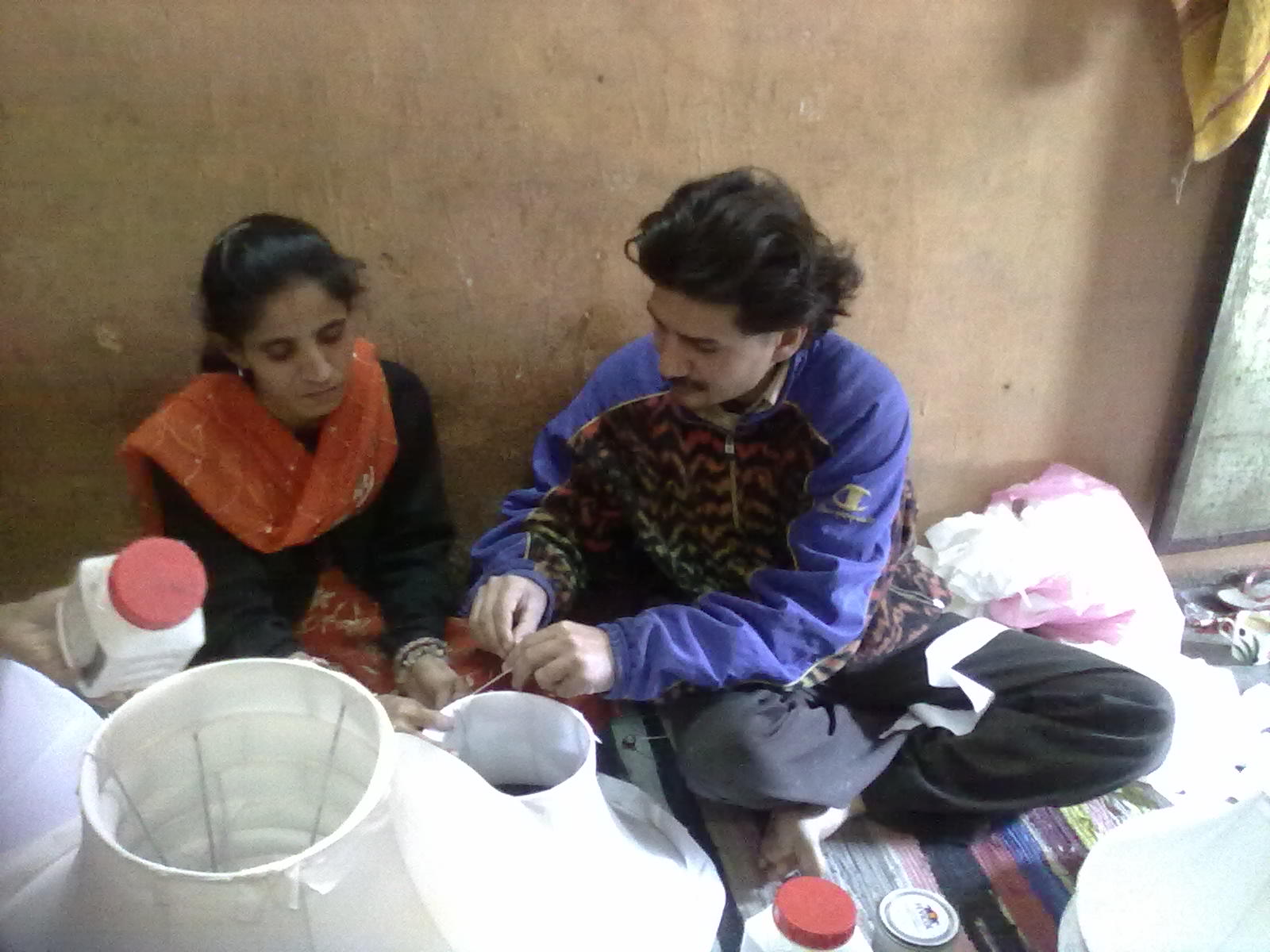 And we are marching on to realize the dream …………………
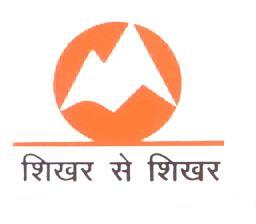 It is not green vegetables cart but has brought greenery in family life. Champa Devi from domestic help to an entrepreneur.
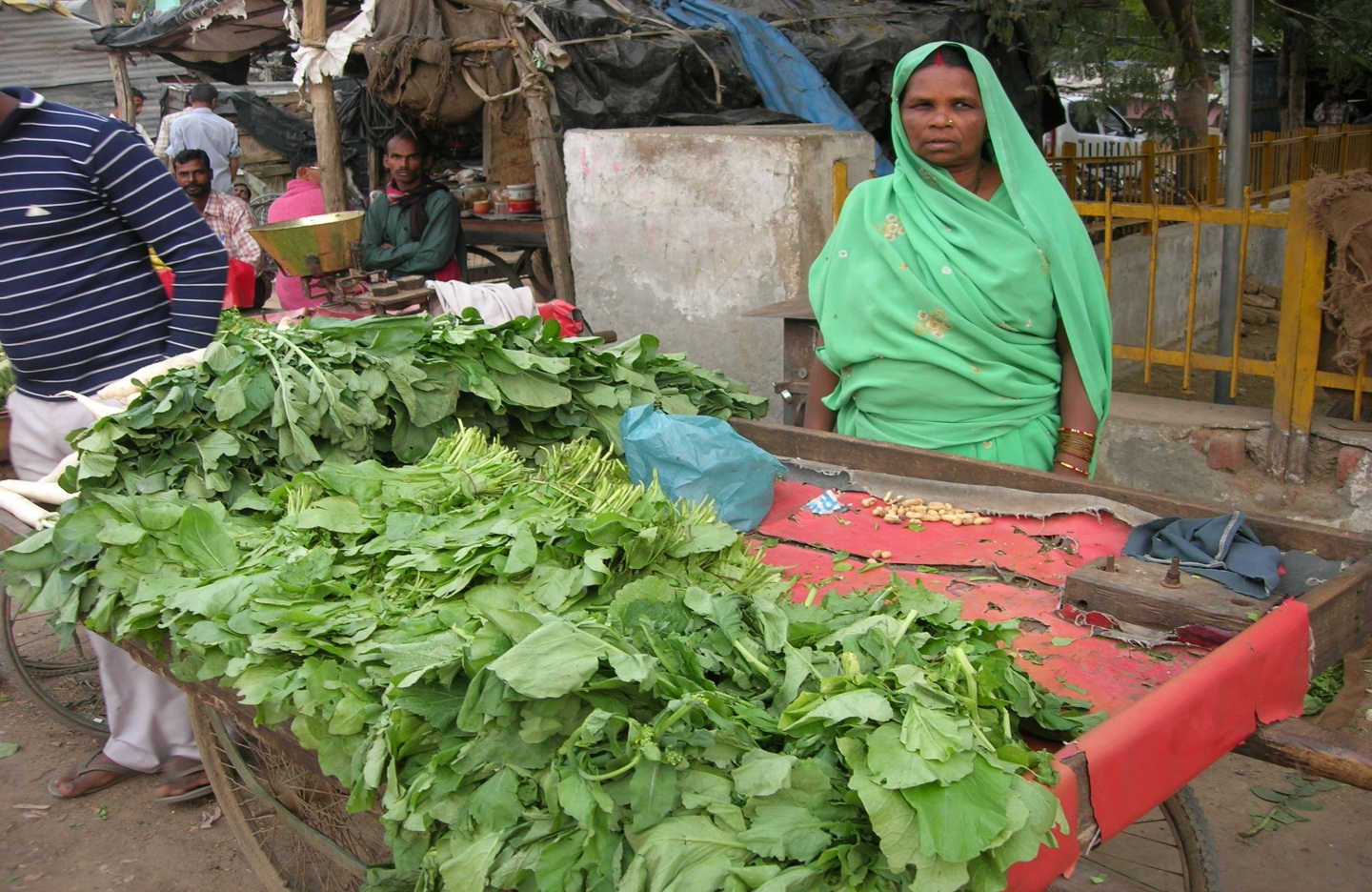 And we are marching on to realize the dream …………………
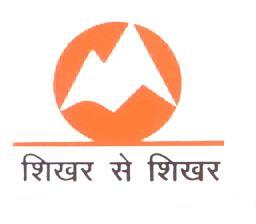 We are a new family and new community. Together we will change………
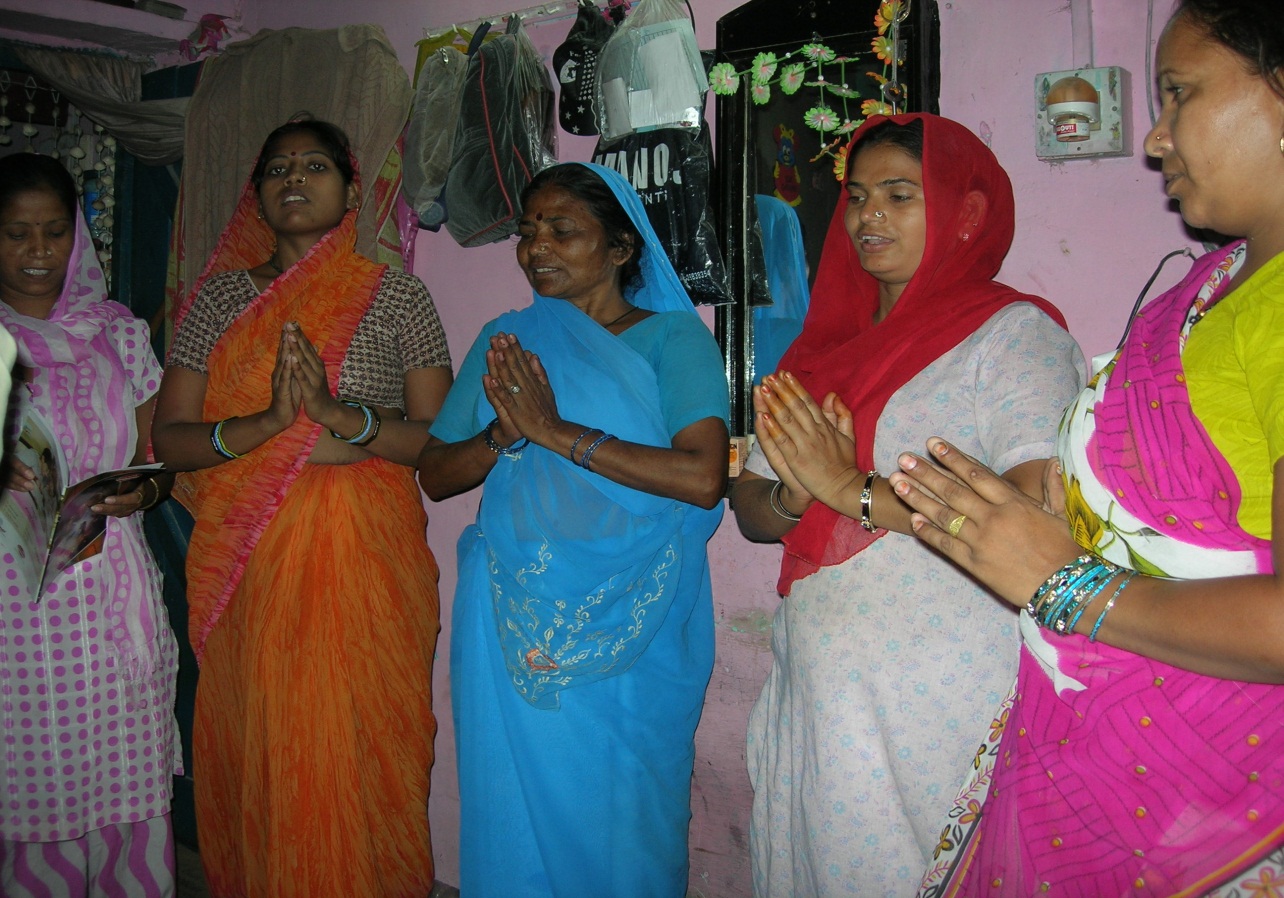 And we are marching on to realize the dream …………………
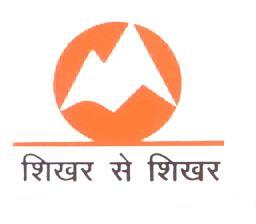 I am a business woman ………..
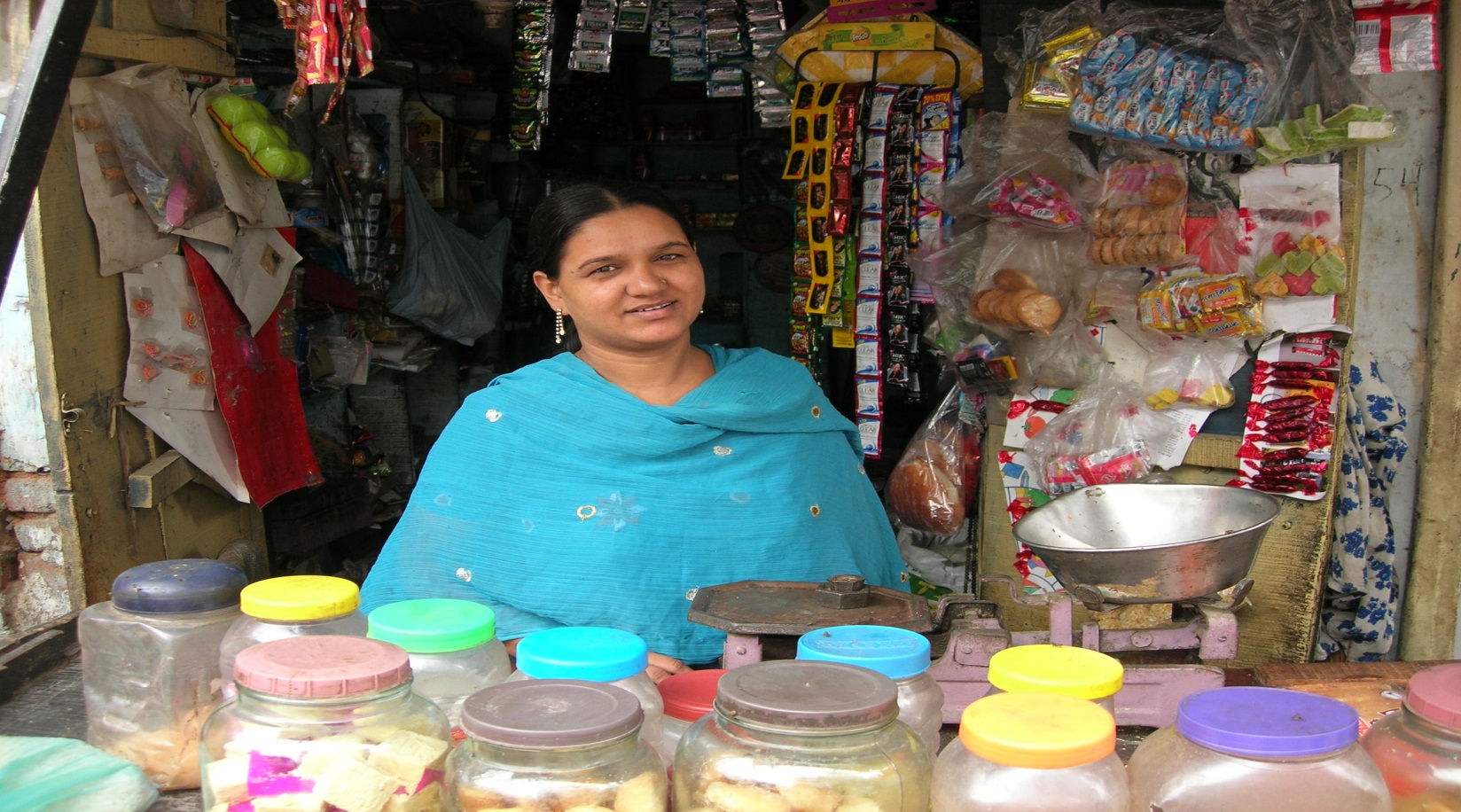 And we are marching on to realize the dream …………………
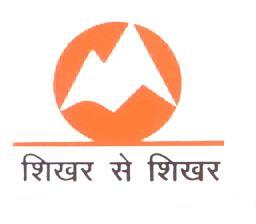 I am a job creator ……….. Pushpa from Dayal Nagar
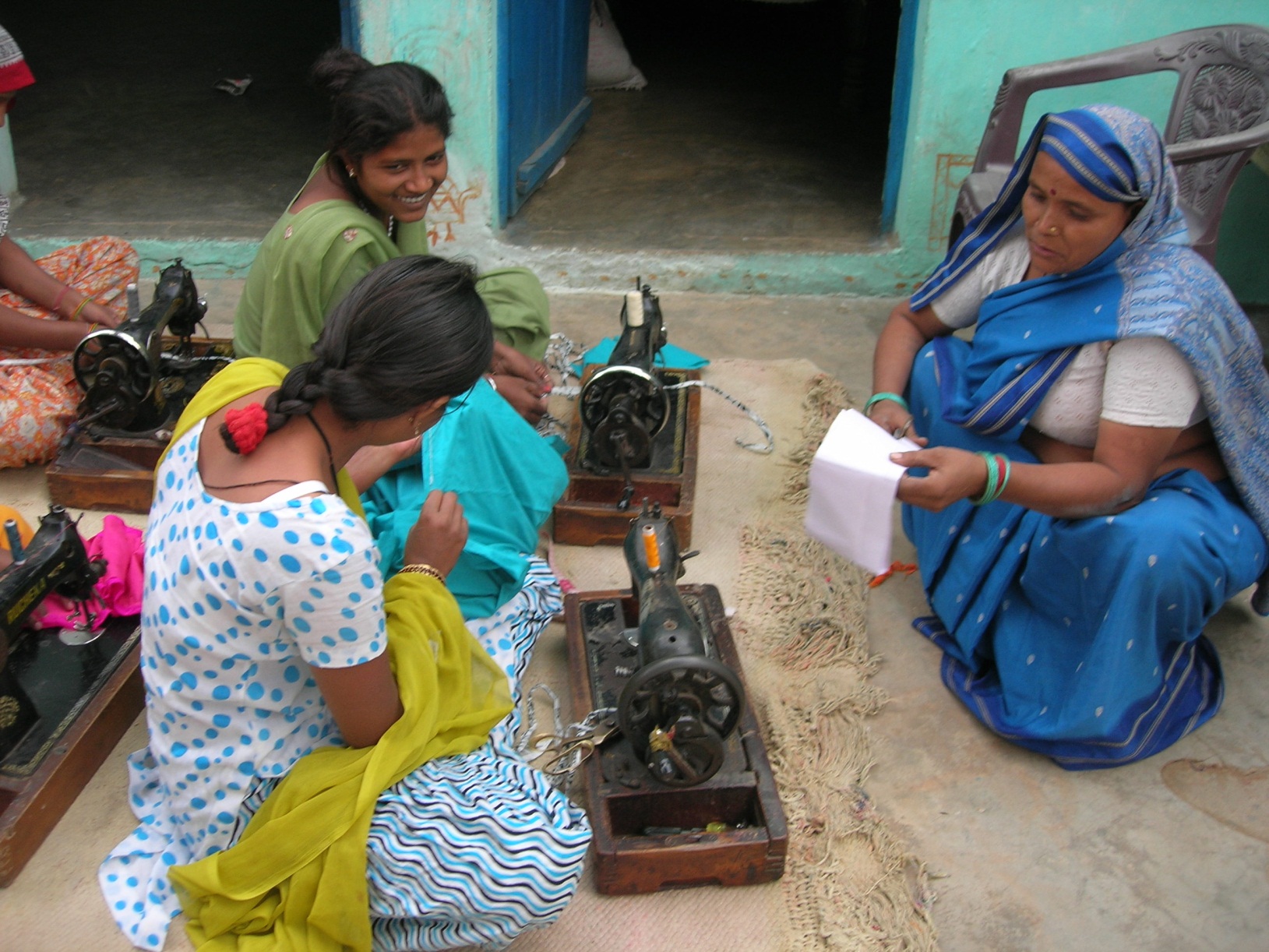 And we are marching on to realize the dream …………………
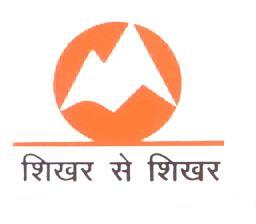 We do it together……Kavita and Sanjay
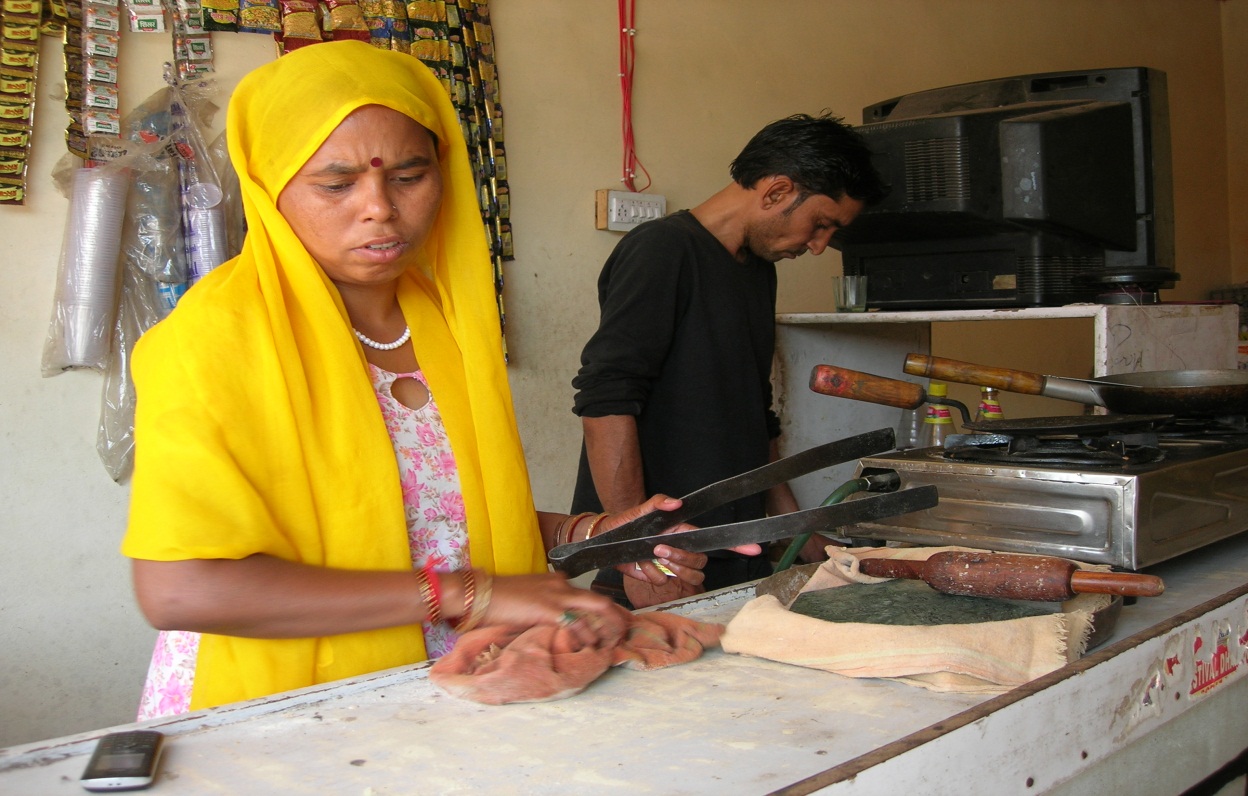 And we are marching on to realize the dream …………………
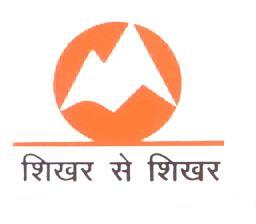 No more separate ……………………. Rukmani and Lallan Jha
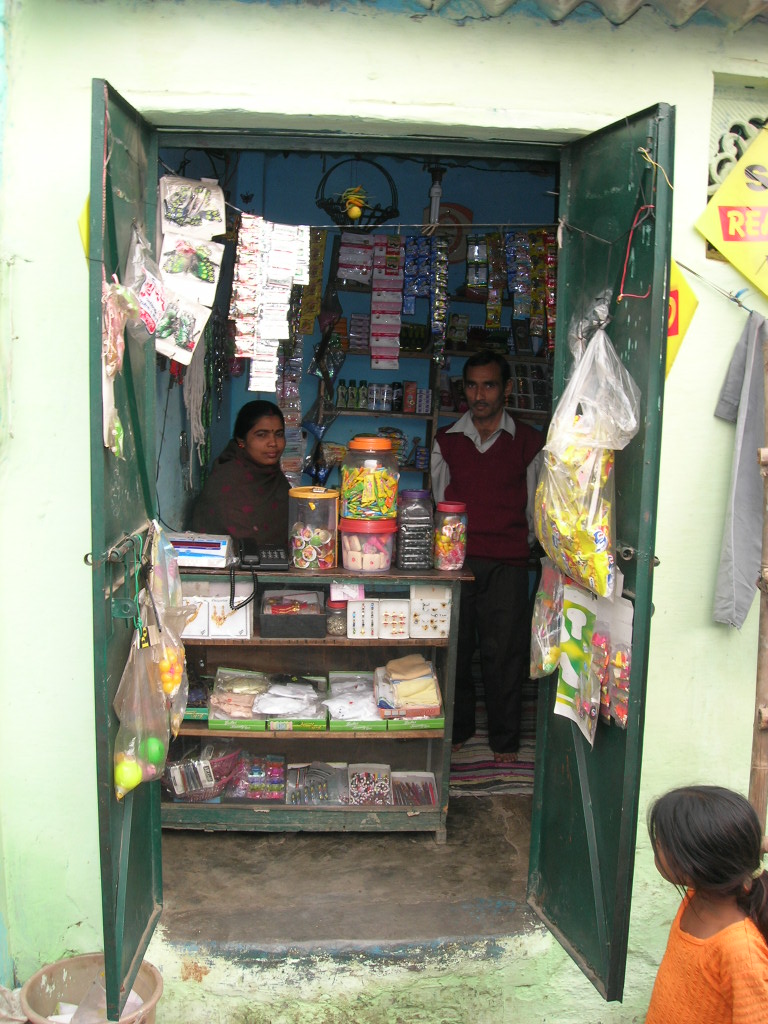 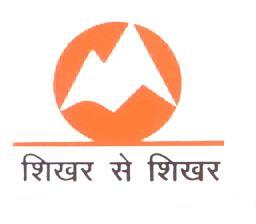 Thank You